2-Sample t-test -- Examples
Do mean test scores differ between two sections of a class?
Does the average number of yew per m2 differ between areas exposed to and areas protected from moose browsing?
Does the average time from ingesting a pill until a subject claims no more headache pain less for subjects given an experimental drug as compared to those given a placebo?
When: samples from two populations, samples are independent, quantitative variable
t-Tests
Slide #1
2-sample t-test
Ho: m1-m2=0   (which is the same as m1 = m2)
Statistic:
- 0
Test Statistic:
where sp2 is the pooled sample variance
df = n1 + n2 - 2
t-Tests
Slide #2
2-sample t-test
Assume:
 n1 + n2 is large (to use a t-distribution)
n1 + n2 > 40, OR
n1 + n2 > 15 and both histograms are not strongly skewed, OR
both histograms are approximately normal
 the two samples are independent
 s12 = s22
Are s12 & s22 parameters or statistics?
Hypothesis Test -- Levene’s Test
Ho: s12 = s22    vs  Ha: s12  s22
What do you do with the p-value?
t-Tests
Slide #3
Levene’s Test Summary
A hypothesis test within a hypothesis test.

Small p-values mean the variances are unequal.

If Levene’s test is a reject, can not continue with the 2-sample t-test (as presented here).
t-Tests
Slide #4
A Full Example
A study of the effect of caffeine on muscle metabolism used 36 male volunteers who each underwent arm exercise tests.  Eighteen of the men were randomly selected to take a capsule containing pure caffeine one hour before the test.  The other men received a placebo capsule.  During each exercise the subject's respiratory exchange ratio (RER) was measured. [RER is the ratio of CO2 produced to O2 consumed and is an indicator of whether energy is being obtained from carbohydrates or fats].  The question of interest to the experimenter was whether, on average and at the 5% level, caffeine changed mean RER.
t-Tests
Slide #5
A Full Example
Group     n  Mean   StDev   Min 1st Qu  Median 3rd Qu   Max
Caffeine 18  94.22  4.870  84.0  93.00  94.00  96.75 105.0
Placebo  18 100.10  5.795  89.0  96.25 100.50 103.00 109.0

  Levene’s Test p-value = 0.1993
Caffeine
Placebo
6
6
4
4
Frequency
Frequency
2
2
0
0
80
85
90
95
100
85
90
95
100
110
105
105
RER
RER
t-Tests
Slide #6
Recipe for any Hypothesis Test
1)  State the rejection criterion (a)
a=0.05

2)  State the null & alternative hypotheses, define the parameter(s)
Ho: mc-mp = 0
Ha: mc-mp  0

where mc is mean RER for all males given the caffeine pill
           mp is mean RER for all males given the placebo
Inference Concepts
Slide #7
Recipe for any Hypothesis Test
3)  Determine which test to perform – Explain!
2-sample t-test … because …
  (a) two populations were considered (caffeine and placebo groups),
  (b) the populations are independent (there is no connection between males in the two groups), and
  (c) a quantitative variable (RER) was recorded.

4)  Collect the data (address type of study and randomization)
(i) Experiment (pill was controlled by experimenter to form treatments)
(ii) Random allocation of individuals to treatments, but not random selection from population for inclusion in the experiment
Inference Concepts
Slide #8
Recipe for any Hypothesis Test
5)  Check all necessary assumption(s)
nc+np = 18+18 = 36 >15 and histograms not strongly skewed









(ii) Two samples are independent
Caffeine
Placebo
6
6
4
4
Frequency
Frequency
2
2
0
0
80
85
90
95
100
85
90
95
100
110
105
105
RER
RER
Inference Concepts
Slide #9
Recipe for any Hypothesis Test
5)  Check all necessary assumption(s)  [cont]
(iii)  Variances are equal
	2. Ho: Variances are equal    Ha: Variances are not equal
            3. Levene’s Test
            8. p-value = 0.1993
	9. p-value > a (0.05) … DNR Ho
            10. Variances appear to be equal
Inference Concepts
Slide #10
Group     n  Mean   StDev   Min 1st Qu  Median 3rd Qu   Max
Caffeine 18  94.22  4.870  84.0  93.00  94.00  96.75 105.0
Placebo  18 100.10  5.795  89.0  96.25 100.50 103.00 109.0
6)  Calculate the appropriate statistic(s)
`xc -`xp  = 94.22-100.10 = -5.88





7)  Calculate the appropriate test statistic
df = 18 + 18 – 2 = 34
t-Tests
Slide #11
Recipe for any Hypothesis Test
8) Calculate the p-value





9)  State your rejection decision
p-value (0.0022) < a (0.05) …. Reject Ho

10) Summarize your findings in terms of the problem 
The mean RER appears to differ between the males that received the caffeine pill and those that received the placebo.
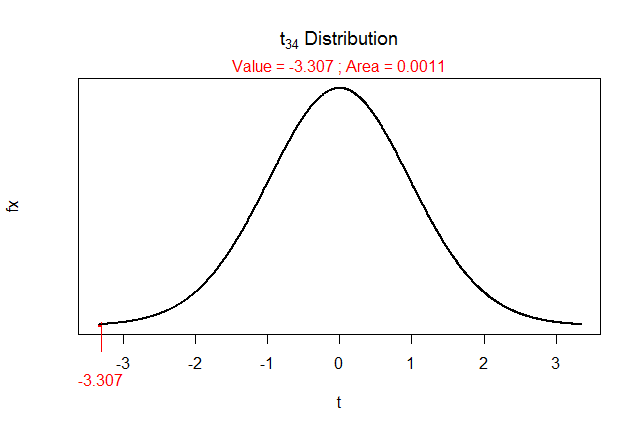 > 2*distrib(-3.307,distrib="t",df=34)
[1] 0.002233631
Inference Concepts
Slide #12
Recipe for any Hypothesis Test
11) If rejected H0, compute a 100(1-a)% confidence region for  parameter
(i)   100(1-0.05)% = 95%
(ii)  Interval … because Ha was not equals
(iii) t* = ±2.032   … from


(iv) -5.88 ± 2.032*1.778
       -5.88 ± 3.61
       (-9.49, -2.27)
(v)  I am 95% confident that the mean RER for those that received the caffeine pill is between 2.27 and 9.49 units lower than for those that received the placebo.
> ( distrib(0.025,distrib="t",df=34,type="q") )
[1] -2.032245
Inference Concepts
Slide #13